Windows okénko
Seminář pro lokální správce
12. 6. 2024
CIV – Lukáš Polanecký
Obsah
Trellix ENS 10.7 a nové ePO
Nová možnost instalace OrionX
OrionX a budoucnost
CIV/LPS - Seminář pro lokální správce
12. 6. 2024
2
Trellix ENS 10.7 a nové ePO
Trellix (dříve McAfee)
Upgrade ENS na verzi 10.7
Migrace na nový ePO server
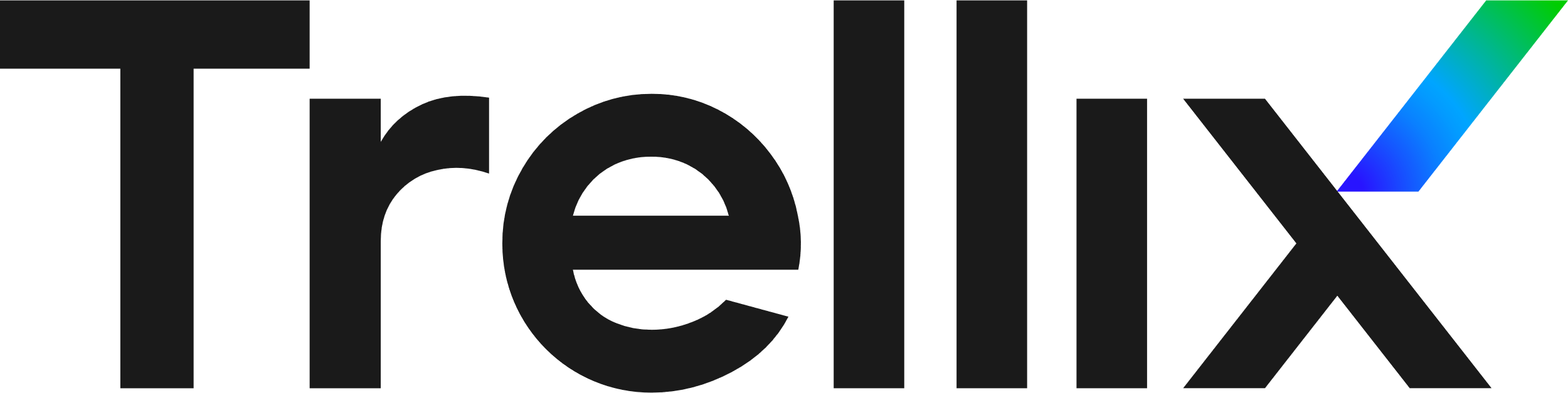 CIV/LPS - Seminář pro lokální správce
12. 6. 2024
3
OrionX nová možnost instalace
Bezobslužná instalace z USB disku
Nemusíte ručně proklikávat instatalci a přepínat se do Audit módu
Postačí nabootovat z USB disku
Možnost vložit ovladače do instalačního obrazu
https://link.zcu.cz/OrionXFromUSB
CIV/LPS - Seminář pro lokální správce
12. 6. 2024
4
OrionX a budoucnost
CIV/LPS - Seminář pro lokální správce
12. 6. 2024
5
Shrnutí
Uprade ENS 10.7
Kontrola aktuálního sestavení Windows
Migrace endpointů na nové ePO
Postupně po vzájemné dohodě
Bezobslužná instalace OrionX z USB disku
OrionX na Windows 11
V roce 2025 pro nová zařízení
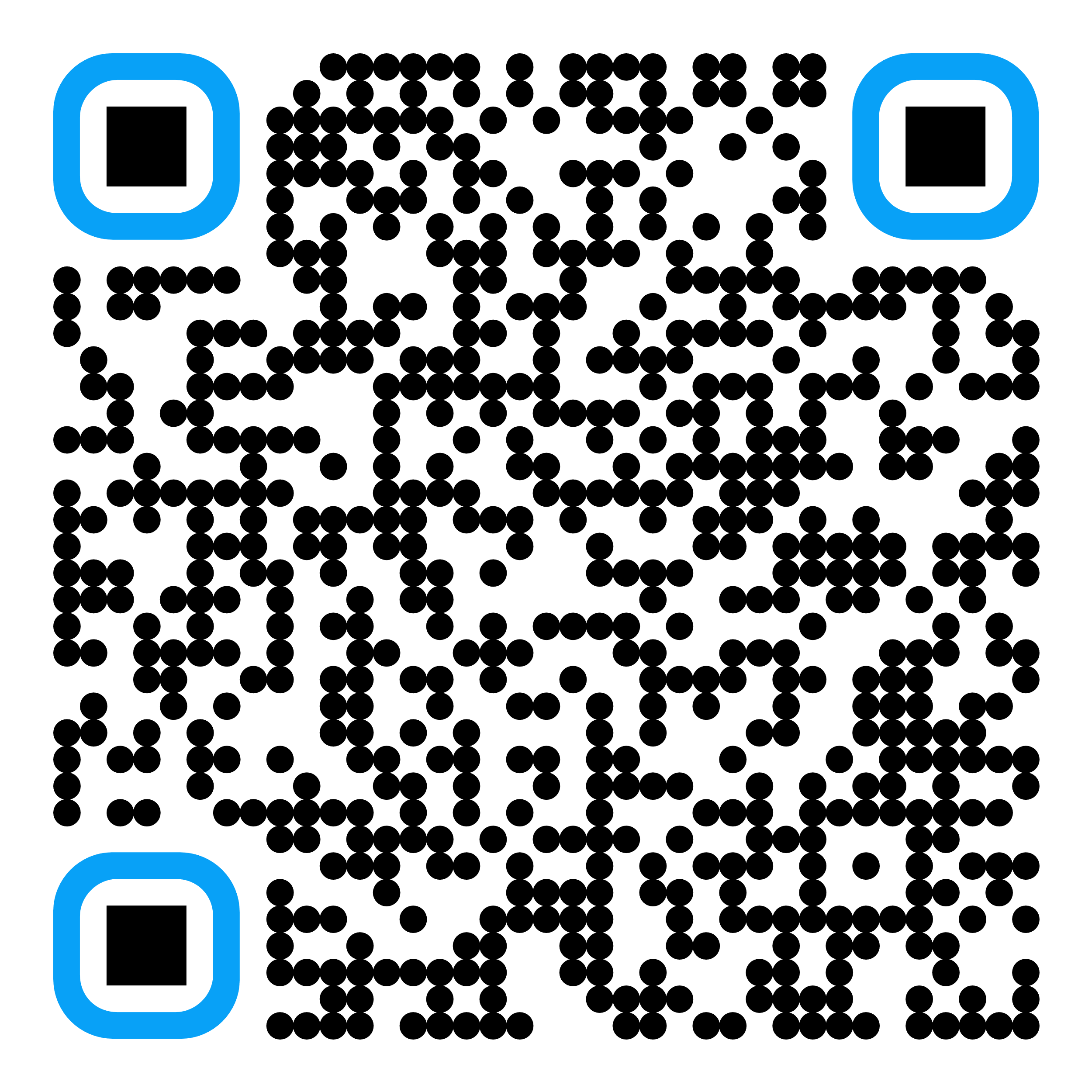 CIV/LPS - Seminář pro lokální správce
12. 6. 2024
6